The Global Ocean Observing System
www.goosocean.org
Reports from GOOS componentsBiology and Ecosystems Panel
Nic Bax & Gabrielle Canonico
Sam Simmons, Frank Muller-Karger, Rick Stuart-Smith, Anthony Bernard, Lisandro Benedetti-Cecchi, Pier Luigi Buttigieg, Ward Appletons, Tammy Davies, Emmett Duffy, Karen Evans, David Obura, Lisa Marie Rebelo, Henry Ruhl, Raphe Kudela, Lavenia Ratnarajah

GOOS 10th Steering Committee meeting [online], April 2021
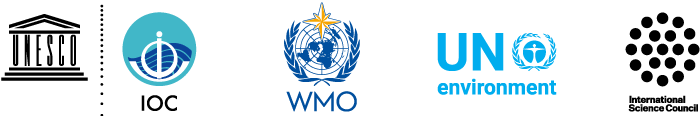 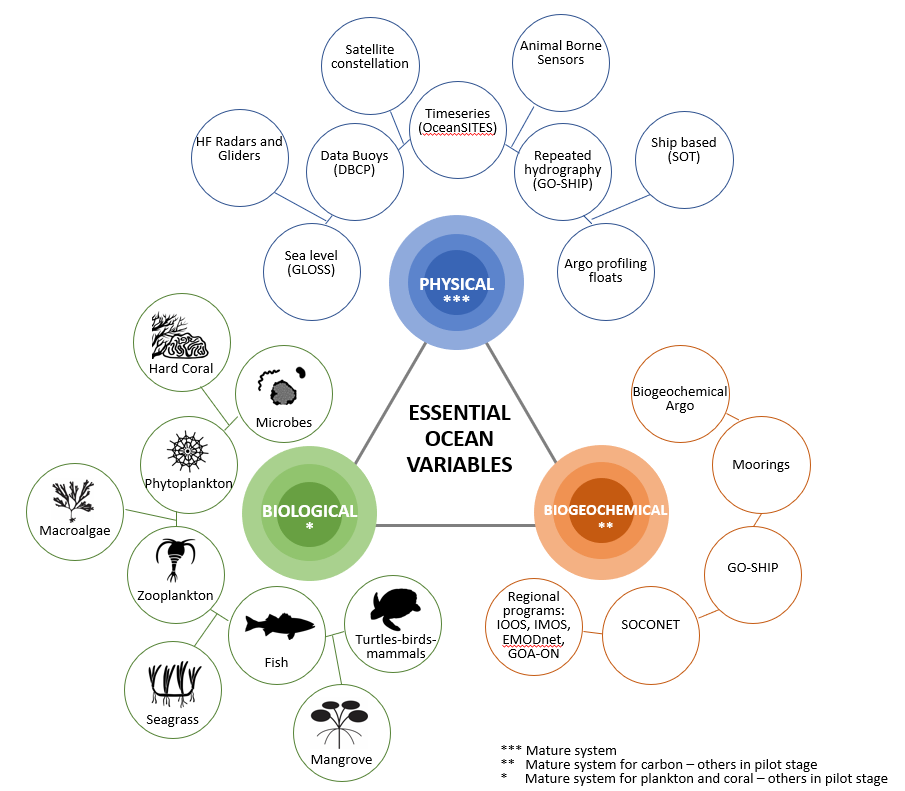 The Biology and Ecosystems Panel is one of three panels that help coordinate ocean observations by defining and supporting data collection for the Essential Ocean Variables (EOVs)
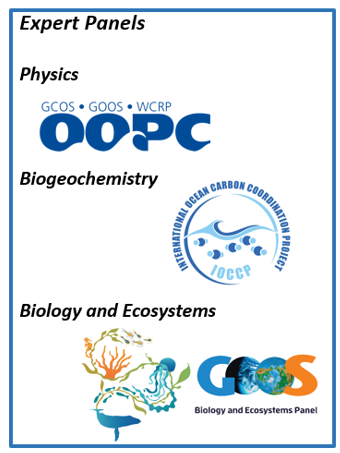 Panel Leadership
Nic Bax (co-chair) - CSIRO Australia (2015)
Gabrielle Canonico (co-chair) - NOAA USA (2019)
Lavenia Ratnarajah (IPO) - IMOS Australia (2020)
Development funding AIMS & CSIRO Australia plus UWA, MMS, IOC
No permanent funding
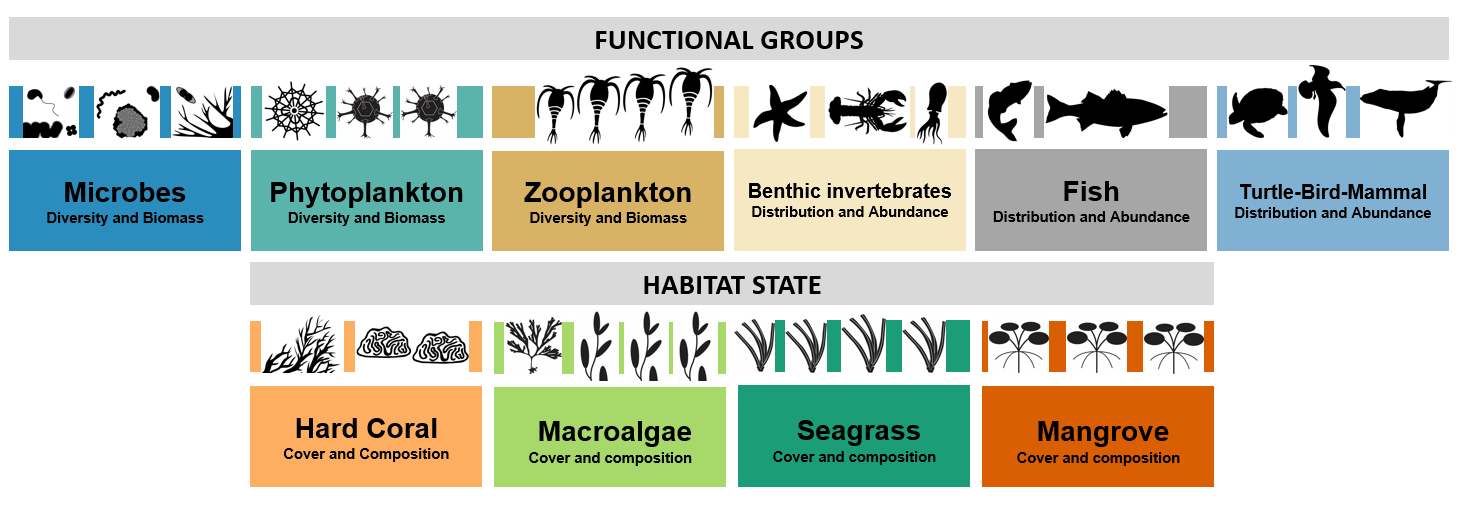 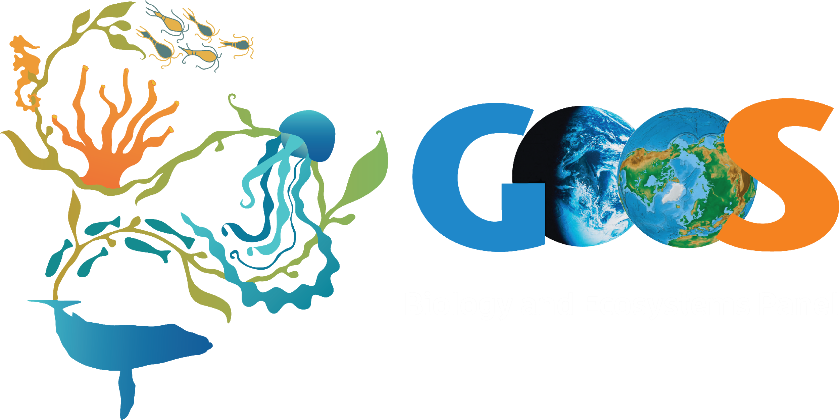 BIOLOGICAL 
ESSENTIAL OCEAN VARIABLES
[Speaker Notes: 20-30 min of presentation with 10 minutes of questions

The format will be a webinar, with 20-30 minutes of presentation by you, for the Steering Committee members only (goosocean.org/sc), with 10 minutes of moderated questions
The webinars will be recorded and made available for those not able to attend live
we’d also appreciate having your presentation sent to Forest Collins (f.collins@unesco.org) after the webinar for posting

The purpose is to give the whole SC a chance to hear about your achievements, future plans and opportunities, and issues
1/3 achievements, 1/3 future plans, 1/3 issues

Please plan to spend your time as follows:

A quick introduction of yourself and your component’s role in GOOS
1/3 of your time on the achievements and activities of your component since the last Steering Committee meeting in April 2020
1/3 of your time on future plans as identified contributions to the GOOS IP
1/3 of your time on opportunities, issues and threats of a cross-GOOS nature you’d like raised,]
Headline Achievements (since April 2020)
Pegasus/Future Earth results – one slide
Regional implementation (EuroSea+) – one slide
Regional implementation (US) – one slide
OBIS metadata portal – one slide
EOV Snippets - one slide

Achievements against Implementation Plan

Future plans (as identified in GOOS IP)

Opportunities, issues and threats (of a cross-GOOS nature)
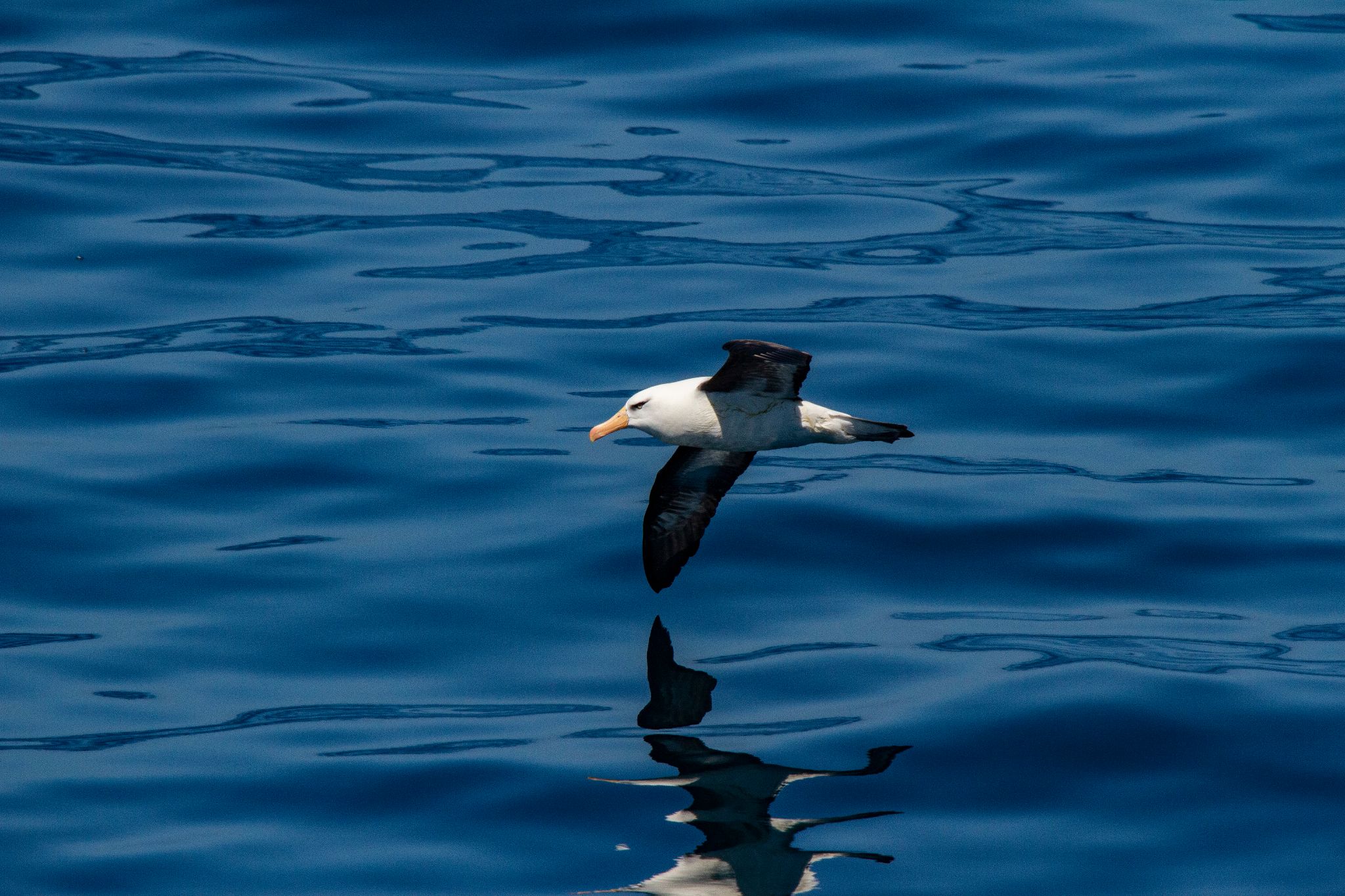 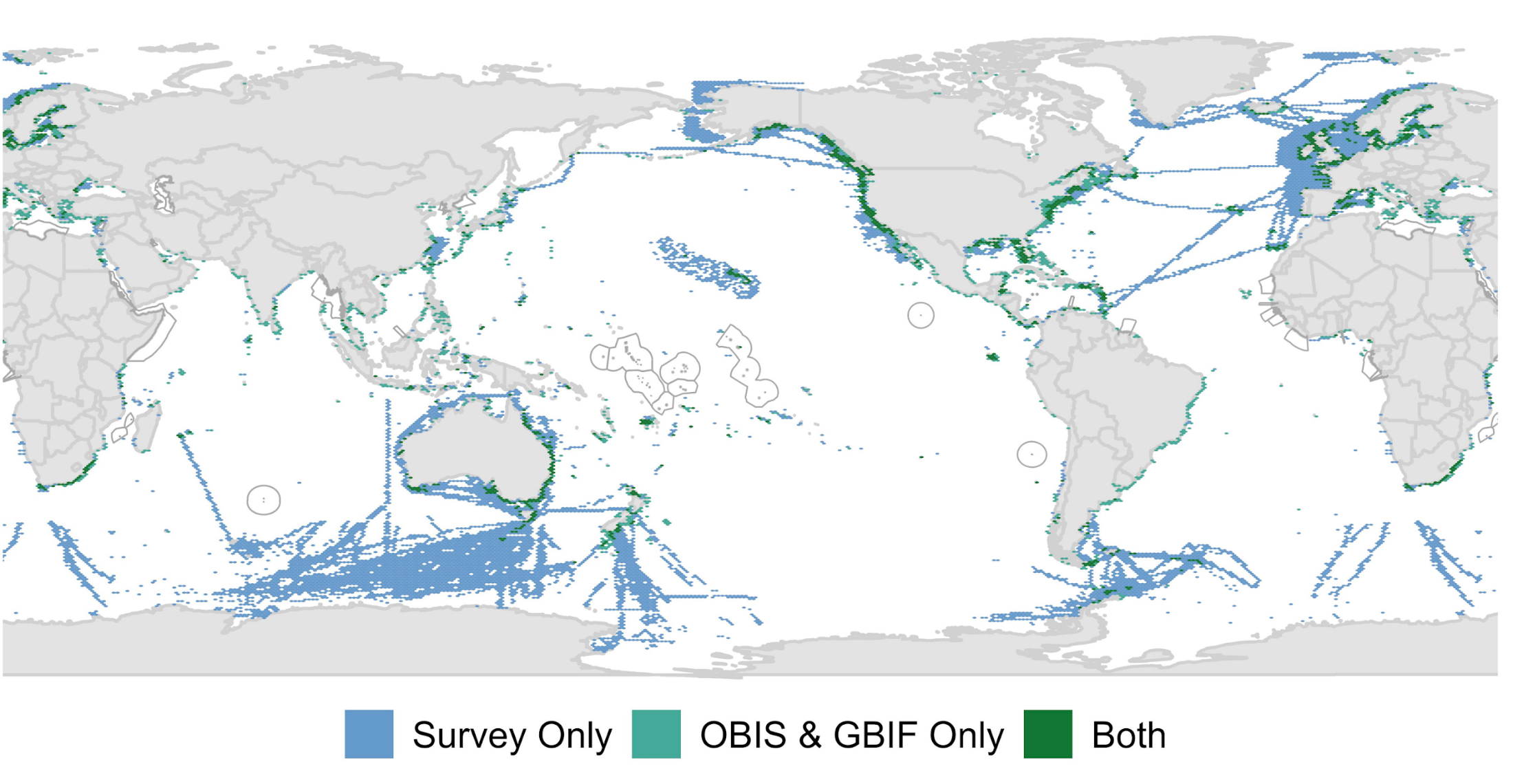 PEGASuS/Future Earth
Key findings
Identified 203 active, long-term (≥5 years old), programs that systematically sampled ≥1 of the Bioeco EOVs. 
7% of the ocean surface had an active monitoring program
Programs sampling seagrass, mangroves, hard corals and macroalgae existed in 6% of the global coastal zone
53% contributed their data into a data repository, aggregator, or other data serving tool
66% had publicly accessible data whilst 34% had restricted data access
95% used SOPs
Yet only 10% of programs shared SOPs
67% conducted capacity development/tech transfer

Next steps
-Manuscript submitted to Global Change Biology
-BioEco portal
Figure 1: Spatial coverage of known active, long-term biological observations globally
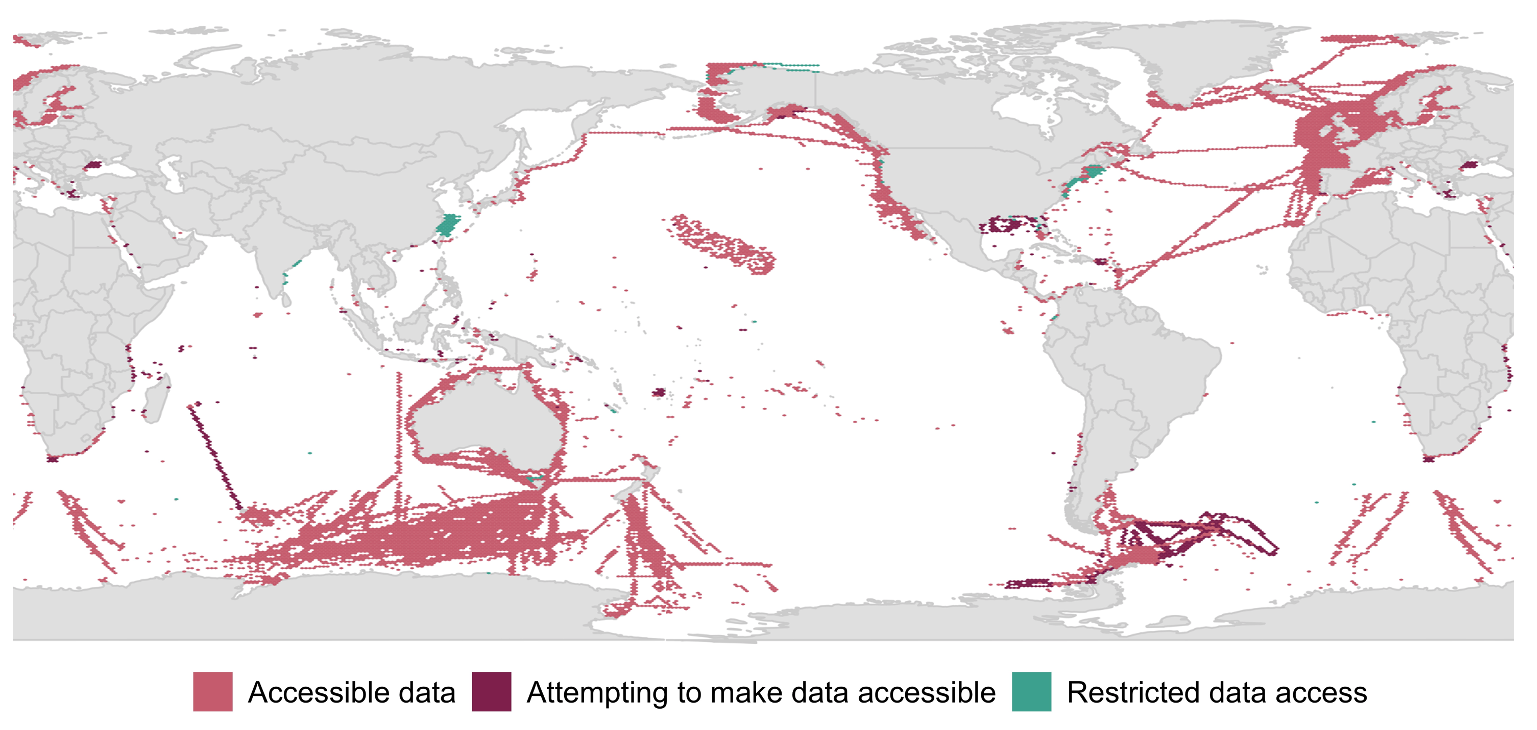 Figure 2: Accessibility of data for the various programs identified
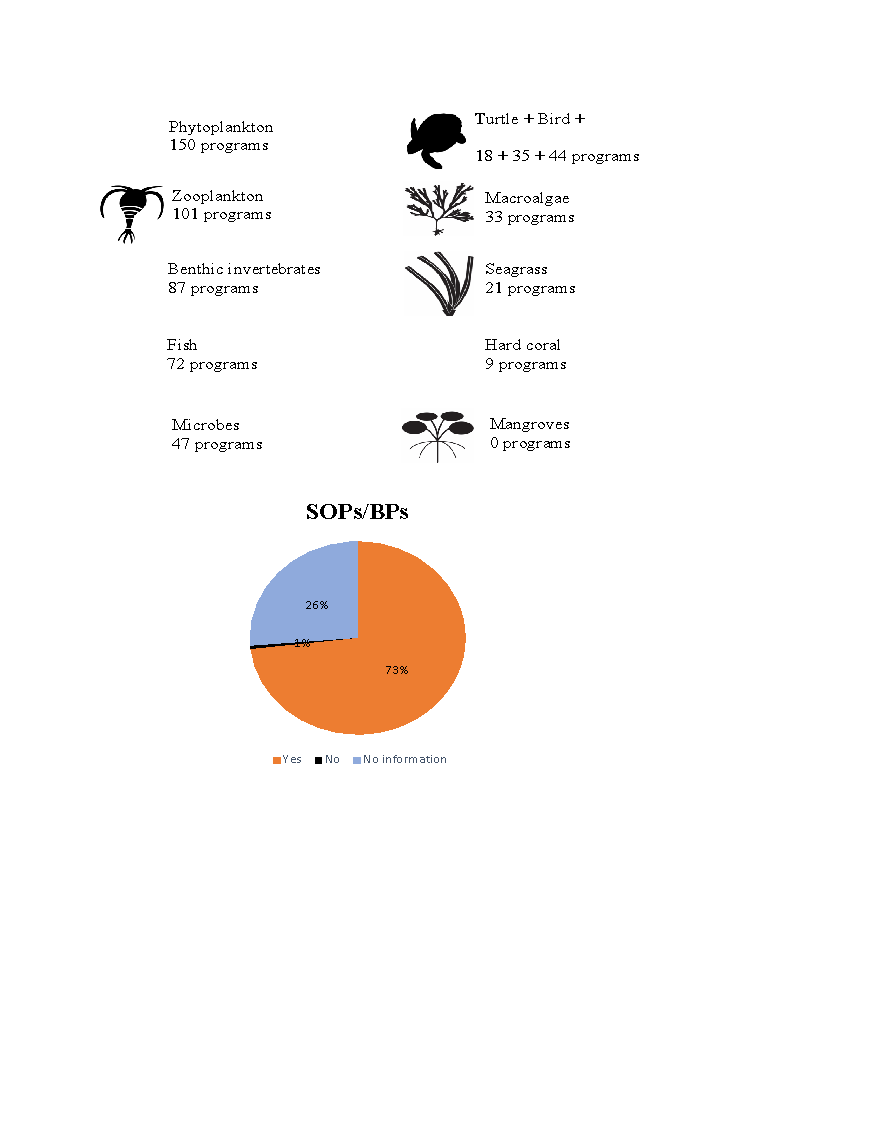 EuroSea
Key findings
Identified 369 active programs to-date that systematically sampled ≥1 of the Bioeco EOVs. 

Next steps
-Survey (knowledge of GOOS EOVs, SOP/BPs, coordinating network, COVID impacts and data access)
	
-Workshop “Toward a Coordinated European Observing System for Seagrasses and Marine Macroalgae” in November 2021
To reach agreement on
Observation strategies
Data sharing practices
Best practices and standard operating procedures
Delivery and application of summary data and statistics
Identifying and connecting existing monitoring information
Biology: Integrating Core to Essential variables (BioICE) A Task Team of the US Interagency Ocean Observation Committee2020-2022
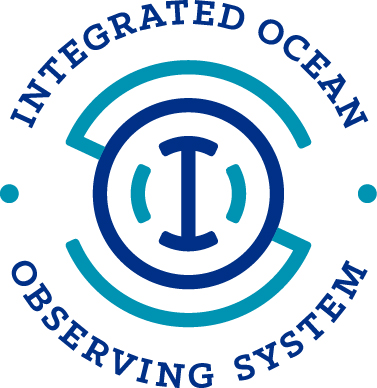 Goal: 
To advance integration of biological observations from US local, regional, and federal sources using best practices to inform national needs and feed seamlessly into GOOS.

Initial focus: 
Marine Mammal and Coral EOVs

Activities:  
Identify synergies and improve pathways for interoperable data flow from local, regional, and federal sources to IOOS, GOOS and appropriate databases; 
Identify or develop and publish best practices for EOV implementation and data collection in the Ocean Best Practices System; 
Evaluate how well the variables are being implemented (from observation to information delivery to meet requirements)
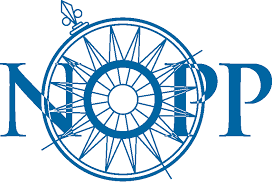 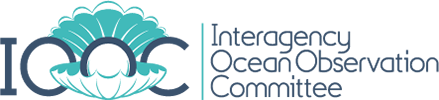 http://www.iooc.us/task-teams/bio-ice/
OBIS Metadata portal
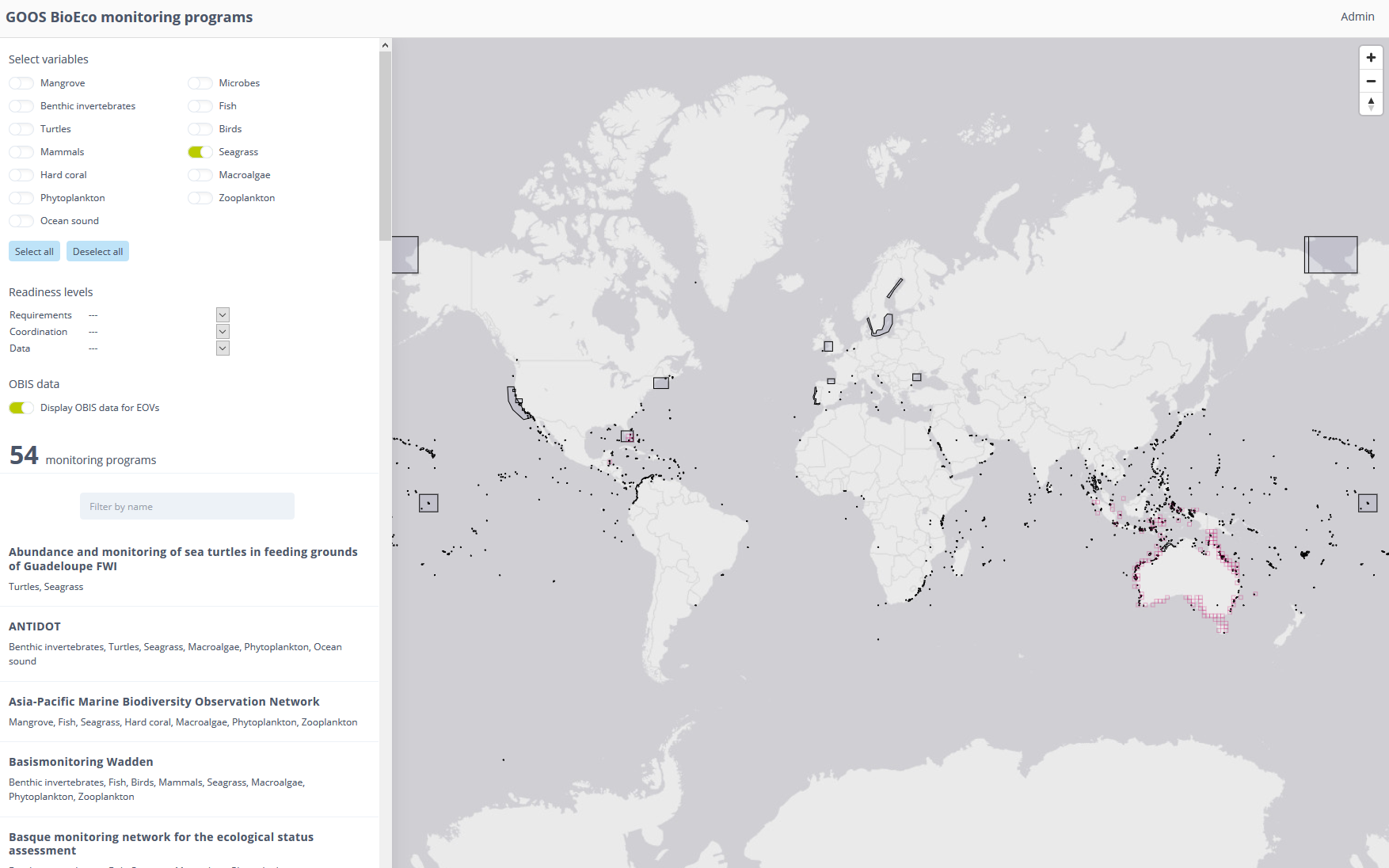 Biological EOV Snippets
Ocean Sound EOV specification sheet
RLS funded by Pew for second global survey
DOOS leading Invertebrate EOV
TBM EOV to split into Turtle, Bird and Mammal EOVs
Global coral reef report imminent
C-Grass at the Smithsonian
BRUVs first GOOS-endorsed OBP

Annual report: 
https://www.goosocean.org/index.php?option=com_oe&task=viewDocumentRecord&docID=27598
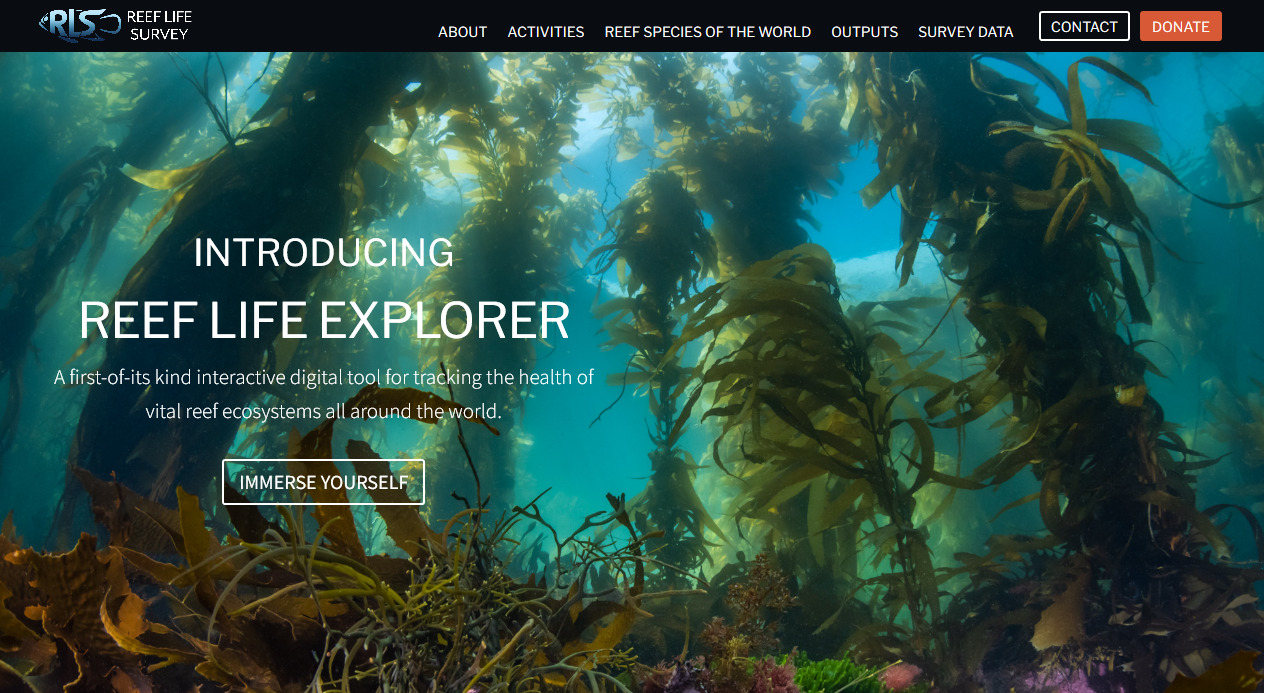 https://reeflifesurvey.com/
Achievements against Implementation Plan
Future plans (as identified in GOOS IP)
Opportunities, issues and threats (of a cross-GOOS nature)
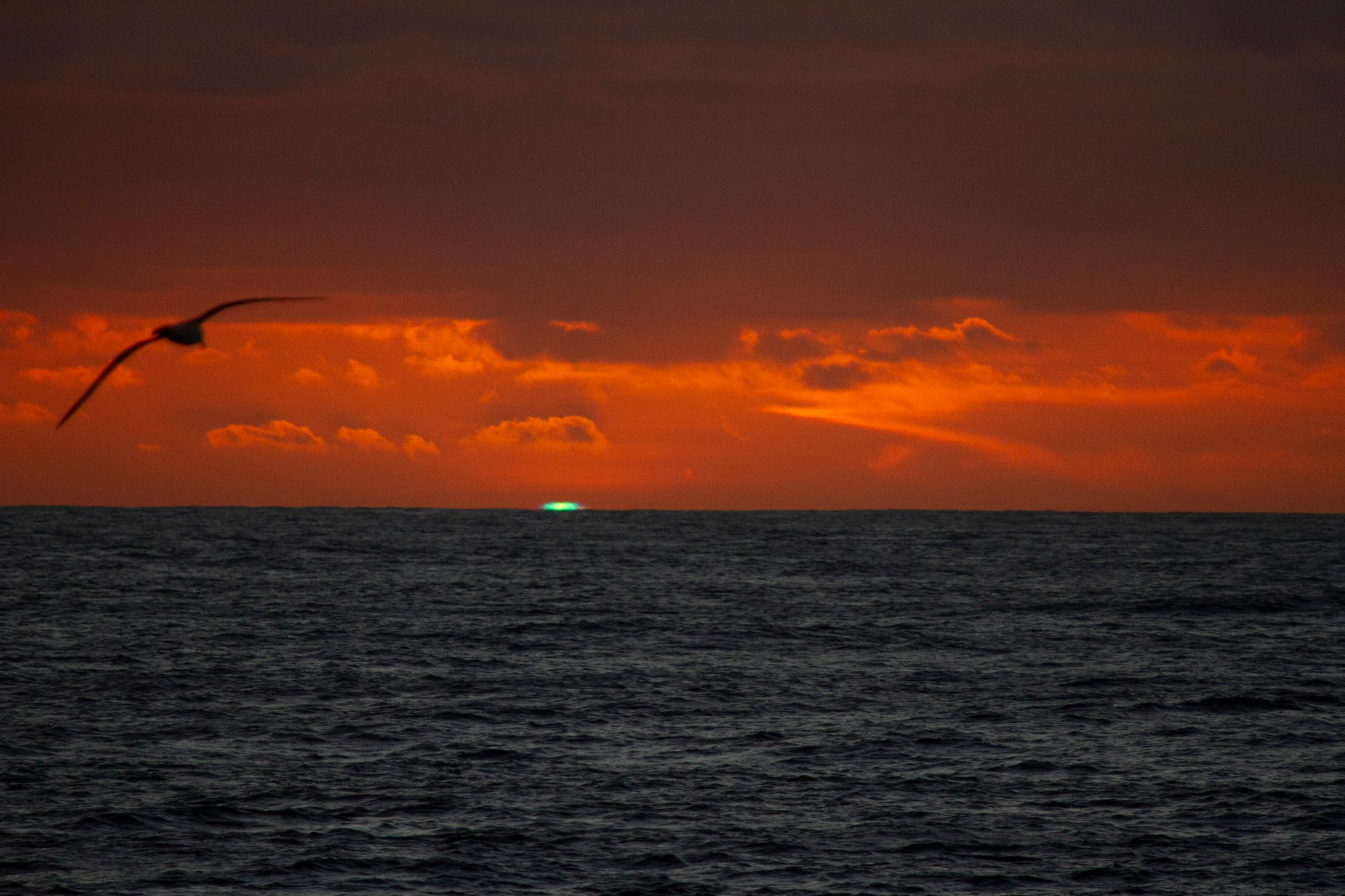 Opportunities
Further regional focus
Ocean Decade (GOOS-led plus Marine Life 2030, BOON)
UN SEEA EA & GOAP
CBD post-2020 global biodiversity framework
Third World Ocean Assessment
SDGs?
Business community - how to engage and what is our product
Foundation community
Threats
Maintaining ongoing panel support
Maintaining ongoing OBIS support -- metadata portal and EOV data management (c.f. IP 7.1)
EOV Brand name
maintaining rigour of approach (c.f. IP 5.4)
maintaining data quality